Cognitive Information Processing Theory (CIP)in Action
Debra Osborn, Ph.D.
Florida State University
May 2017

Ohio Career Development Association
National Career Development Association
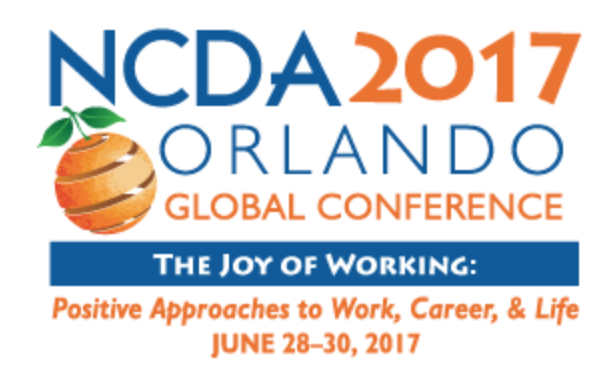 [Speaker Notes: Goal of this session is to provide theoretical foundations, research findings and practical strategies related to CIP]
Today’s Goals:
Review theoretical foundation of CIP
Present practical CIP tools and strategies 
Share research findings on CIP service delivery model
Why CIP?
The CIP differentiated service delivery approach has been used at the Florida State University Career Center for the past 42 years
Application to other higher education career centers and school career guidance programs in the US and worldwide
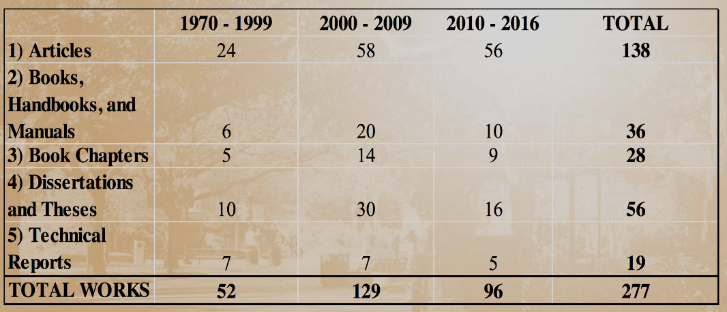 Research on CIP theory-based interventions
“Probably the most widely studied career interventions….cognitive information processing theory…”.
“Studies in Iceland and Switzerland provide empirical support for the efficacy of CIP-based interventions.” 
Brown, S. (2015). Career intervention efficacy: Making a difference in people’s lives. APA Handbook of Career Interventions, Vol. 1.
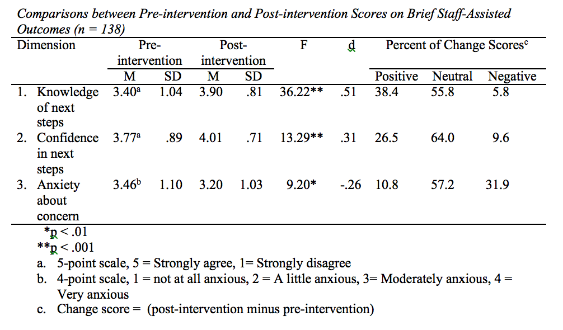 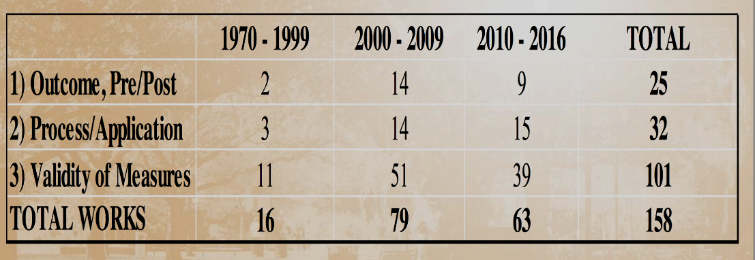 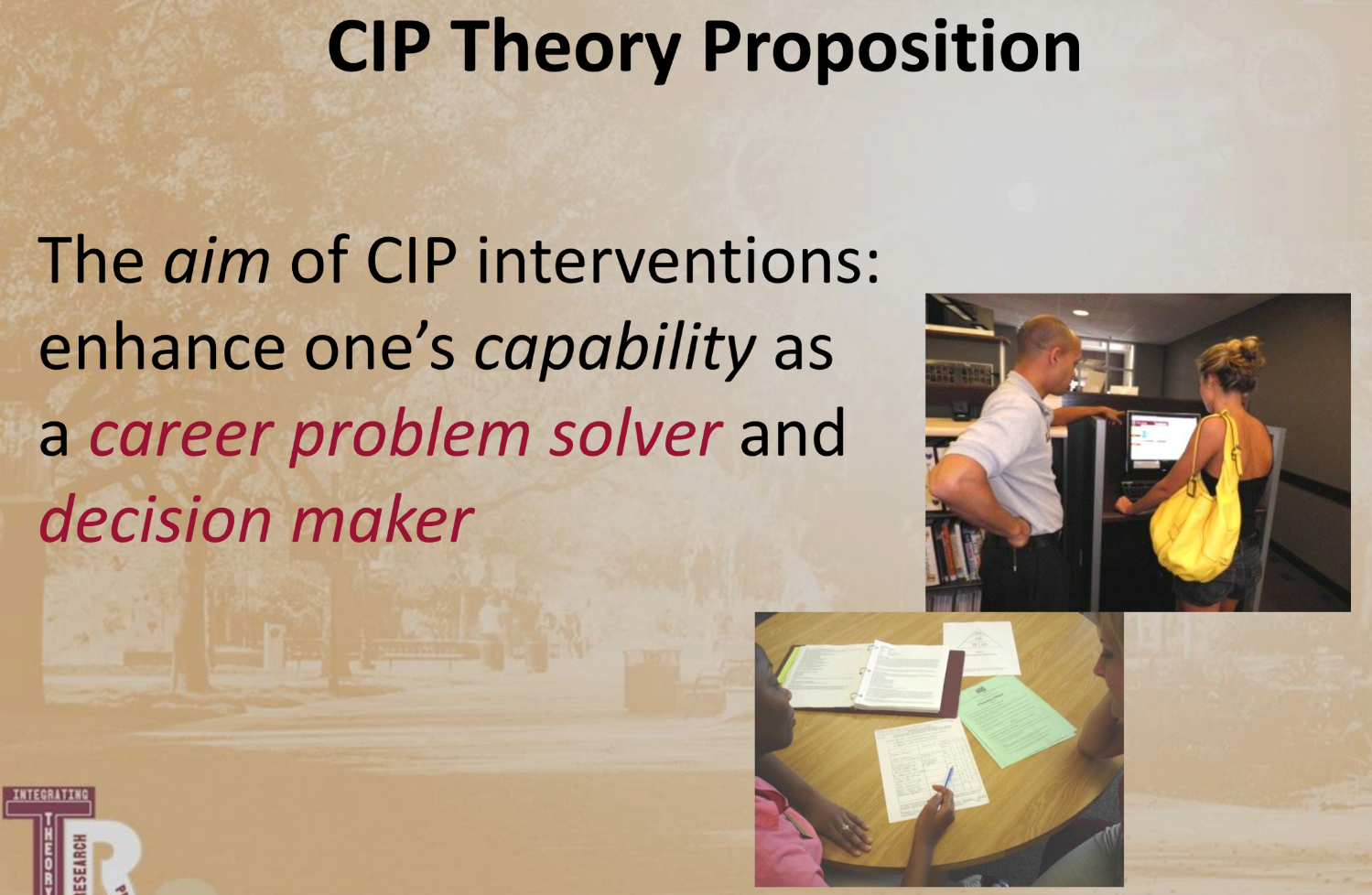 Theoretical Foundations: CIP Theory
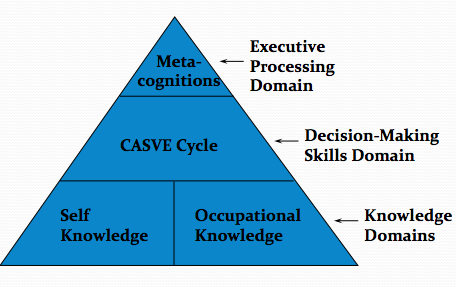 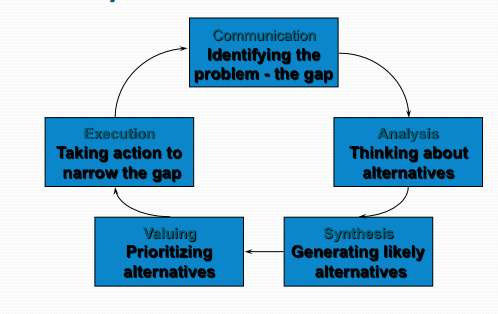 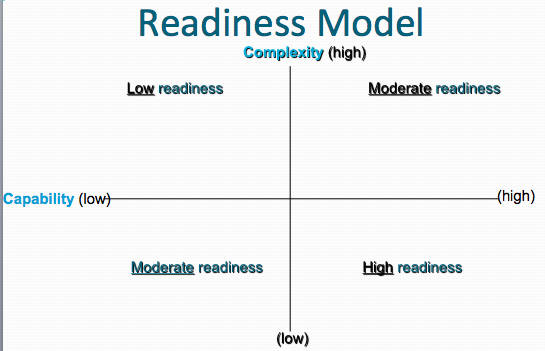 CIP Pyramid Domains
Thinking about my decision making
Client Version
Knowing how I make decisions
(CASVE Cycle)
Knowing about myself
Knowing about my options
CASVE Cycle
Communication
Knowing I Need to Make a Choice
Knowing I Made aGood Choice
ImplementingMy Choice
Understanding Myself and My Options
Execution
Analysis
Choosing AnOccupation, Program 
of Study, or Job
Synthesis
Expanding andNarrowing My Listof Options
Valuing
Readiness
The capability of an individual to make appropriate career choices taking into account the complexity of family, social, economic, and organizational factors that influence career development
Readiness also includes possessing adequate language skills and literacy skills for communication and learning
Source: Sampson, J. P., Jr., Reardon, R. C., Peterson, G. W., & Lenz, J. G. (2004). Career counseling and services: A cognitive information processing approach. Pacific Grove, CA: Brooks/Cole.
[Speaker Notes: Finally, in terms of understanding the client, we want to know how ready they are to make a career decision. t.]
Accurate Assessment of Individual Needs
Capability concerns internal factors that make it more, or less, difficult to decide about occupational, educational, training, or employment options
Complexity concerns external factors that make it more, or less, difficult to decide, such as the family, society, the economy, or organizations
10
[Speaker Notes: We can determine readiness through self-report, observation and assessmen]
CIP Readiness Model
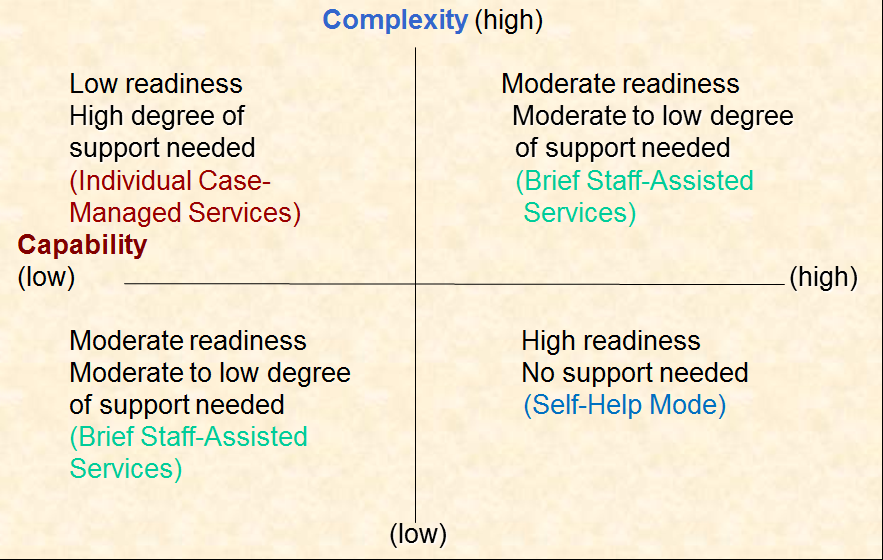 [Speaker Notes: Where is Leigh on this model? How do you know?]
Differentiated Service Delivery Model
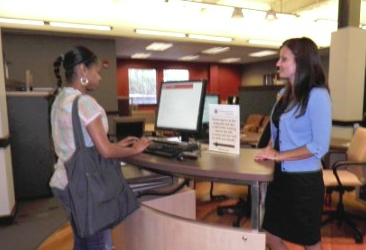 Individual Enters
Brief Screening
Self or  Staff
Referral
Comprehensive Screening
Self-Help
Services
Brief
Staff-Assisted
Services
Individual
Case-Managed
Services
Complete differentiated model of delivering career resources and services
[Speaker Notes: Based on readiness, we can determine which service best meets the client’s needs]
CIP in Practice - Roleplay
Have your two diagrams in hand

Our primary goal:

Identify the gap
[Speaker Notes: Have Leigh roleplay needing to make a career decision. Show how to incorporate CIP pyramid and CASVE. Stop once you’ve identified the gap. 

Ask “What was the Gap?”]
Once we know the gap…
We need to learn what’s impacting her decision.



We have a tool for that!
Decision Space Worksheet (DSW)
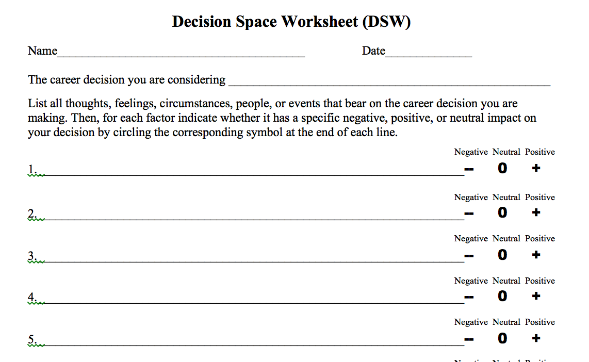 Assessing personal and social context
A measure of complexity
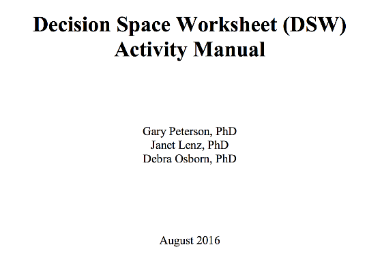 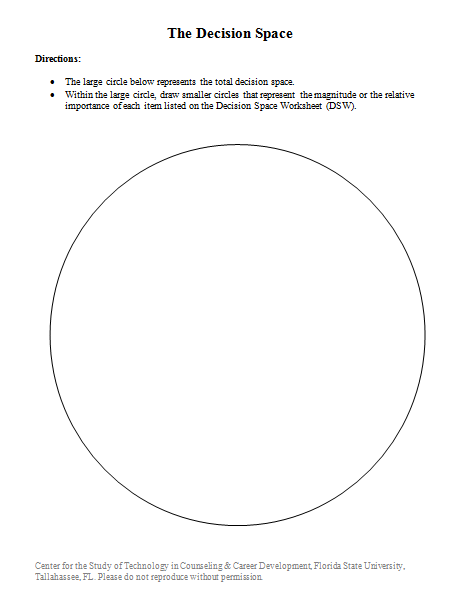 Available at: http://career.fsu.edu/tech-center/resources/service-delivery-handouts 

or http://tinyurl.com/fsu-handouts
Peterson, G. W., Leasure, K. K., Carr, D. L. & Lenz, J. G. (2010). The Decision Space Worksheet: An assessment of context in career decision making. Career Planning and Adult Development Journal, 25, 87-100.
[Speaker Notes: This will also help us begin to determine readiness.]
Purpose of the Decision Space Worksheet (DSW)
Cognitive mapping task
Helps clients reveal thoughts, feelings, persons, circumstances associated with career decision
Helps clients prioritize importance of contextual influences
Can be used with middle school through college level students and adults
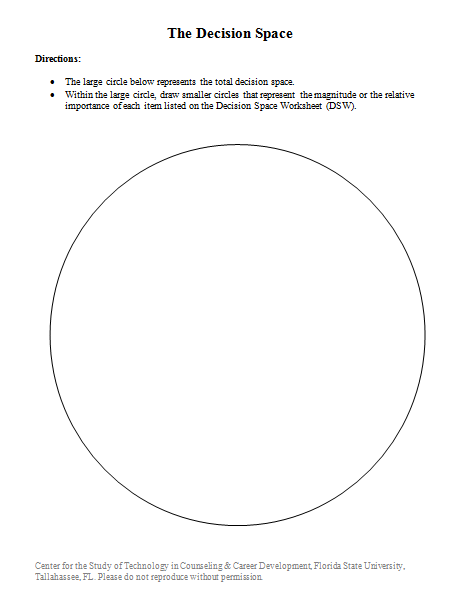 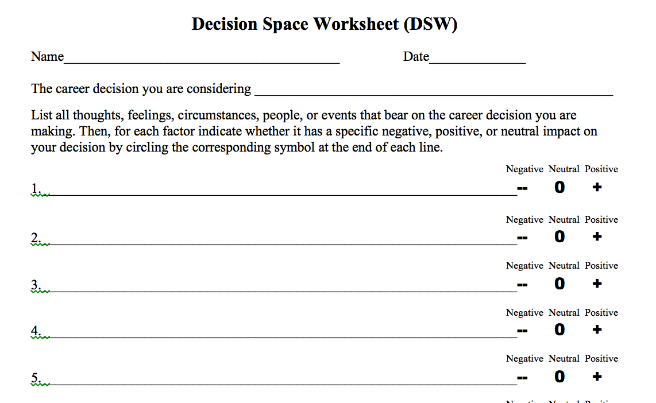 Let’s Do It!(Partner Alert)
Think of a decision related to your career.
Write out all of the factors that are impacting this decision.
Circle whether each is positive, negative, or neutral.
On the backside, create a visual representation of each of these.
[Speaker Notes: Decision related to your career – career change, retirement, relocation, a task or project you’d like to take on, a career goal you have, etc.]
Partnering
What was this experience like for you? Thoughts/feelings? May I ask you some questions about your responses?
State the decision that your partner indicated. 
Ask: “Would you like to add anything to this statement?”
Look at the list of elements and valences.
Ask: “What is your impression of this list?”
“How does each item affect your career decision? Are some of the valences slightly stronger than others?”
Look at diagram and note the top 3. Look for themes.
Are they all affective, or concern areas of interest, or suggest a negative self-concept, etc.?
Summarize
[Speaker Notes: As you go through, consider how each element influences the career decision. Does it interfere or facilitate, and how?]
Sample Summary
“So, from this, you’ve shared that in figuring out your major, there are three main elements that are impacting your choice: cost/time required, unsure of what majors might interest you, and fear of making the wrong choice. On the plus side, your parents are very supportive, you’ve got a strong GPA, and have some time to figure this out. Would you agree with this? Would you add anything to what I just said?”
[Speaker Notes: Now tell them to partner up and go through it. 5 minutes for each. Go back to previous slides for sample questions.]
Group Debrief
What was the activity like? 
Which questions were most helpful? 
Where did you get stuck? 
What other questions would you add? 
What might you add?
What issues can you see potentially emerging from this activity?
[Speaker Notes: (]
Types of Issues Revealed
Cognitive distortion
Disabling emotions
Financial
Family
Education
Interests
Self doubt
Employment
Quality of life
[Speaker Notes: Often highlights the GAP]
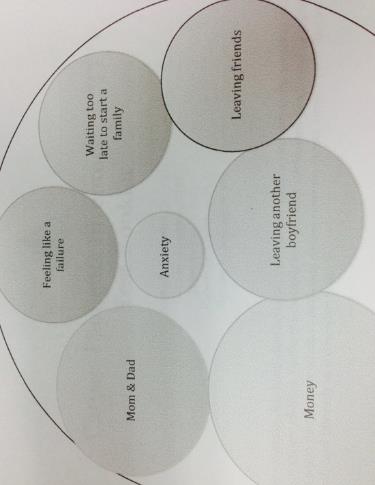 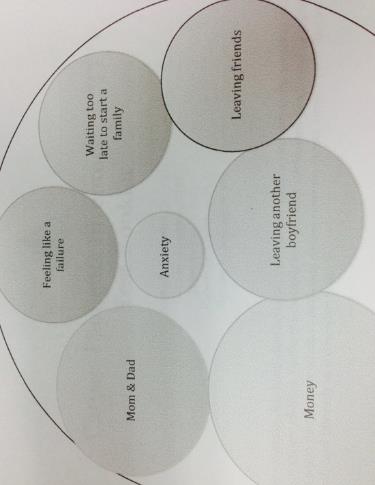 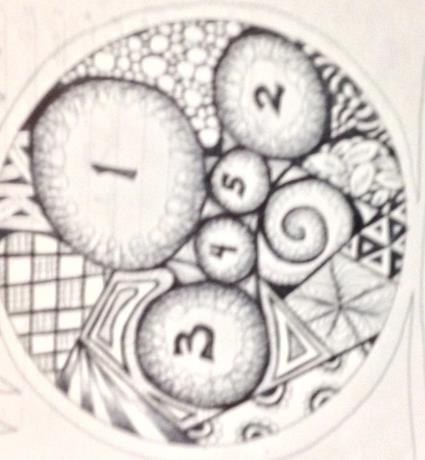 Sample DSWs
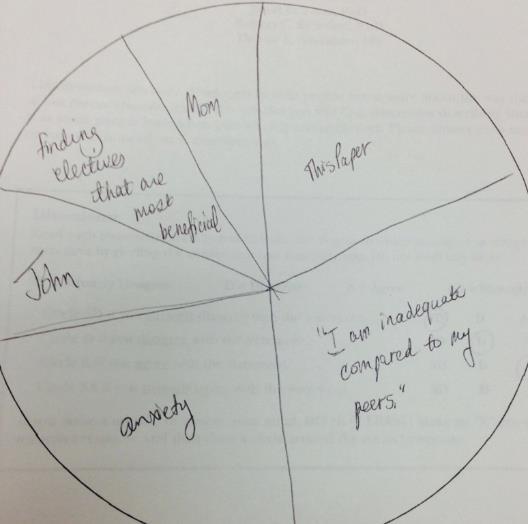 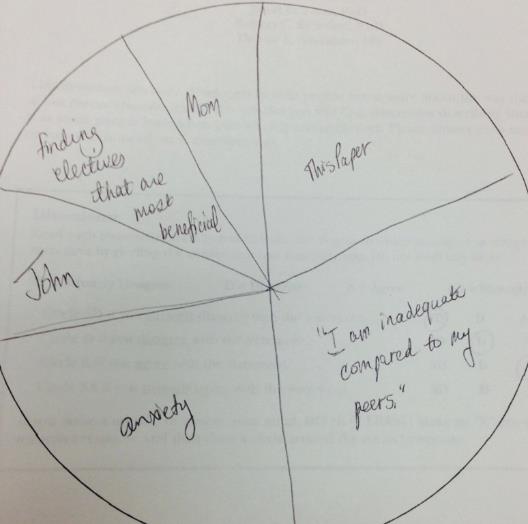 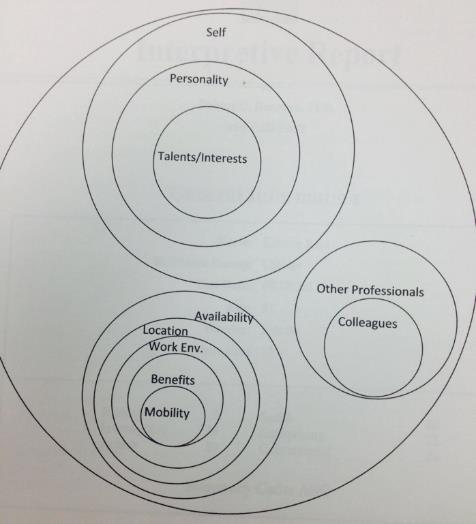 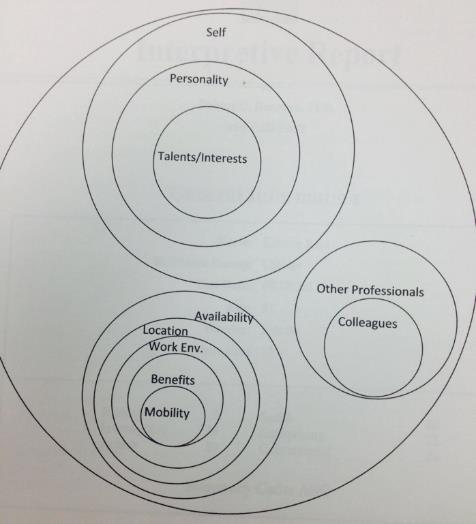 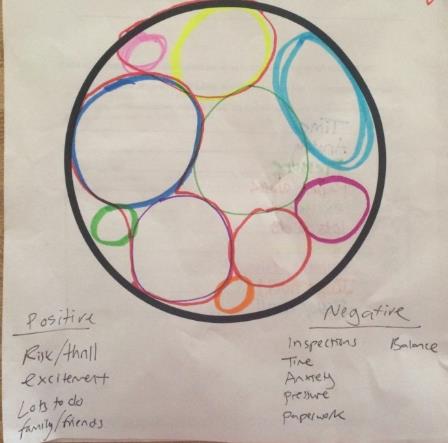 [Speaker Notes: Also consider the white space, whether they go outside the lines (artistic v. problems following direction?), elaborate design (artistic, or OCD?), bulls-eye – this is the core issue]
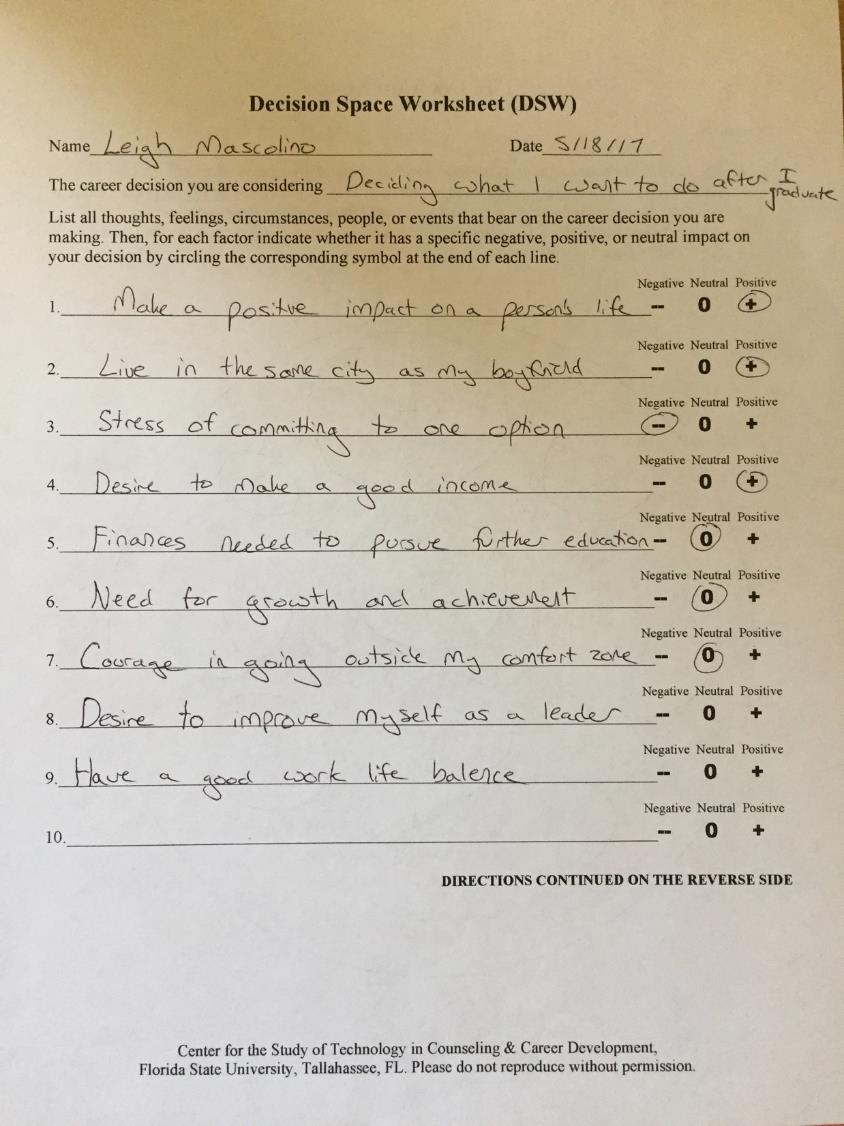 Leigh’s DSW
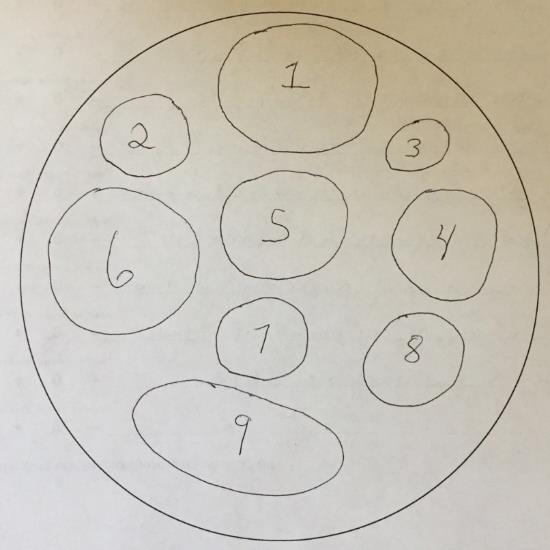 [Speaker Notes: 2. Make a positive impact in a person’s life
9. Have a good work-life balance
6. Need for growth and achivement]
Next Steps with the DSW
Further readiness assessment?

Develop the ILP
Readiness assessment
Career assessment
Options information
Referrals for mental health concerns
Recap of Leigh’s Situation
What is the gap?
Location in the pyramid
Location in CASVE Cycle 
Readiness
Considerations from DSW exercise
Individual Learning Plan
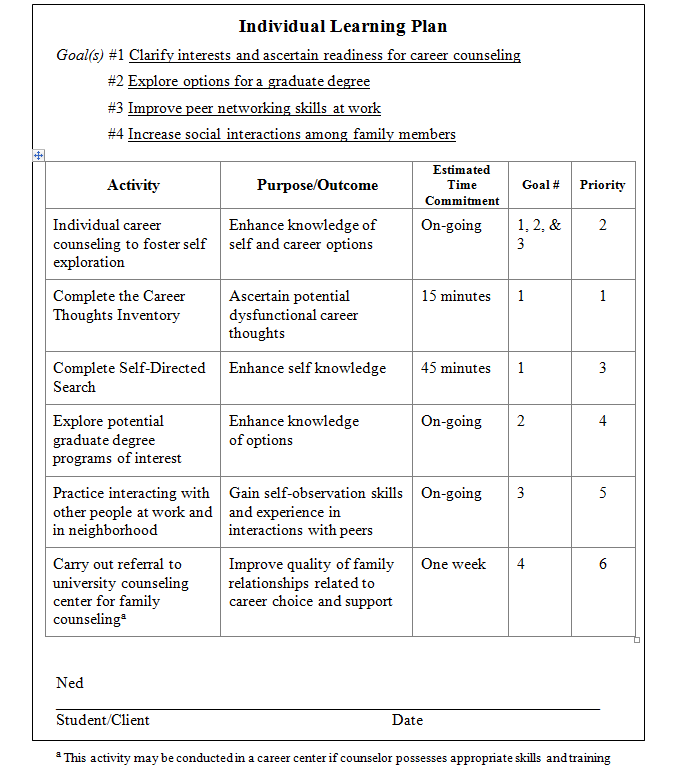 [Speaker Notes: Before we develop Leigh’s, let’s talk brainstorm possible generic interventions for the CIP Pyramid.]
CIP Strategies & Interventions
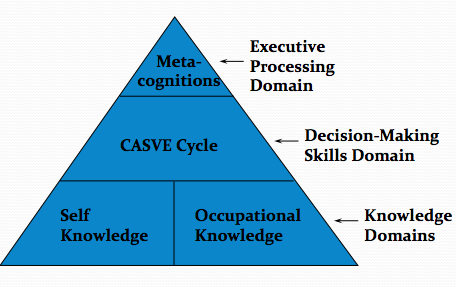 Practical Strategies for Building Self-Knowledge?
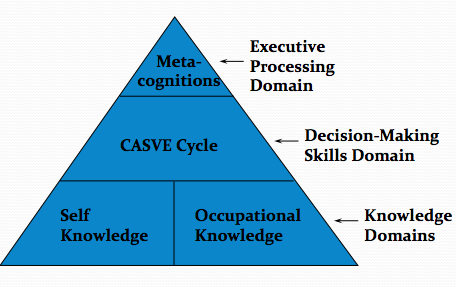 [Speaker Notes: Assessments, checklists, autobiographies, journaling, CACGs, card sorts, etc.]
Practical Strategies for Building Options Knowledge?
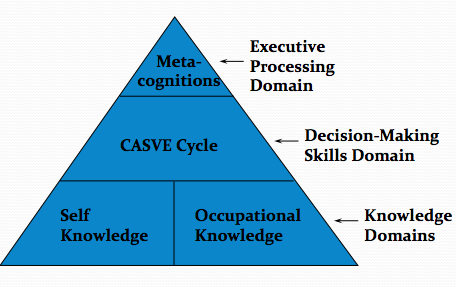 [Speaker Notes: ONET, Occupational Outlook Handbook, CACGs, informational interviews, websites, Glassdoor, experiential]
Practical Strategies for Building Decision Making Skills?
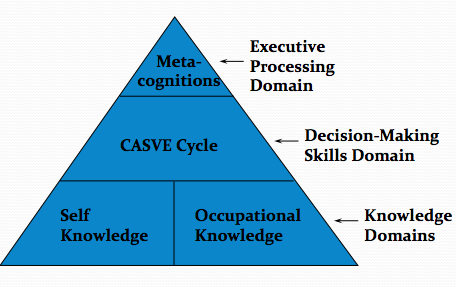 [Speaker Notes: Guide to Good Decision Making; CASVE Handout; Pro/Con Worksheet;]
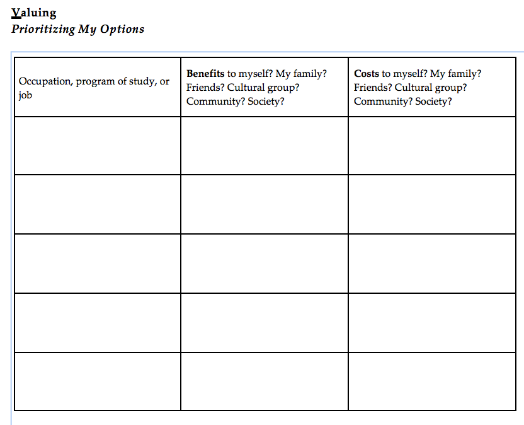 EXAMPLES
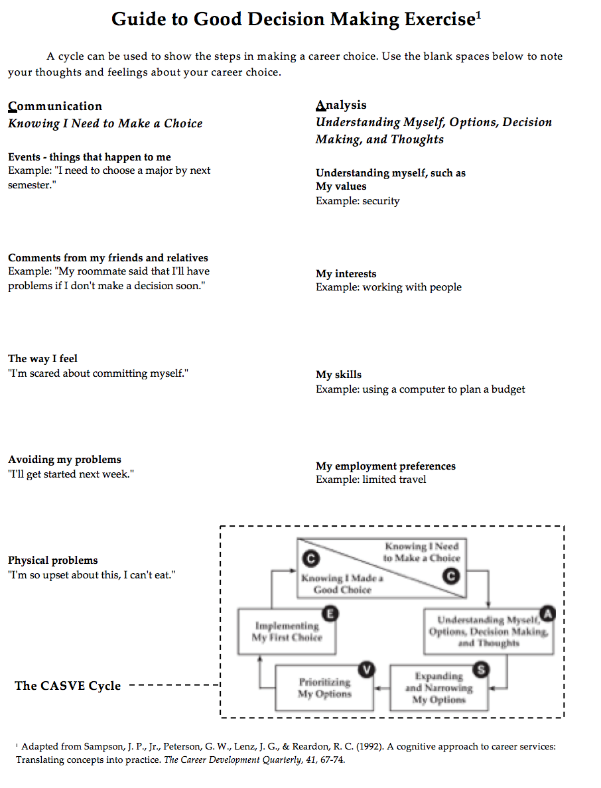 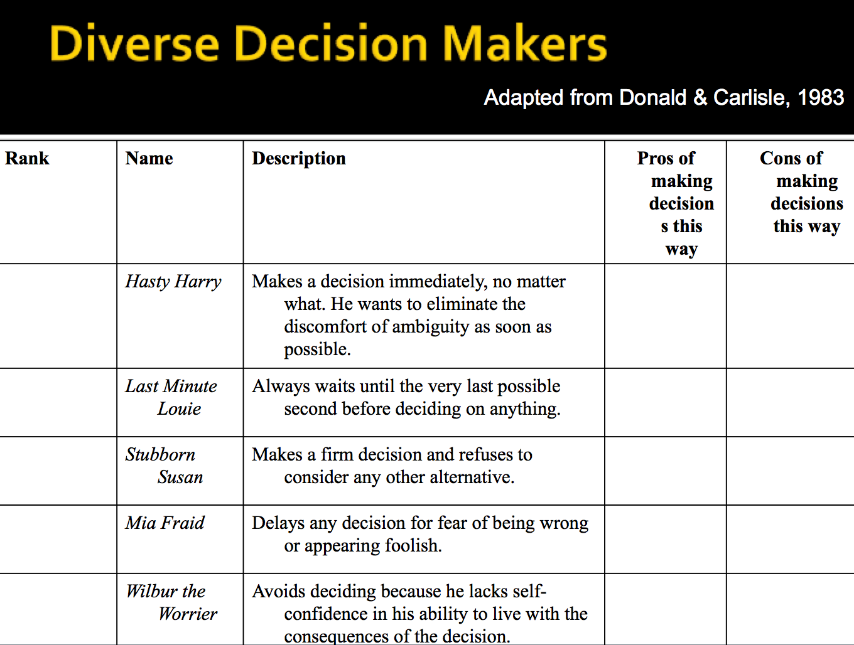 Practical Strategies for Assessing Metacognitions (Self-Talk)?
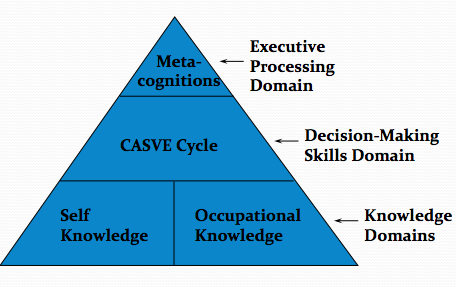 [Speaker Notes: Listen; more formal assessment]
Leigh’s ILP
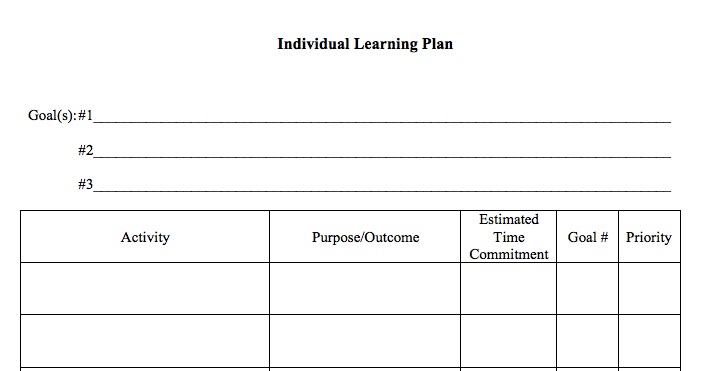 [Speaker Notes: Based on what we know, what might be the goals? For goal #1, what might be an intervention, etc.?
What about the metacognitive piece? What if we decided we needed a more formal assessment?]
Career Thoughts Inventory
Measures dysfunctional career thoughts
Why???








Based on Cognitive Information Processing (CIP) theory
DCTs make up over 60% of the variance in career
indecision.
Negative
Impact of negative thinking?
They color: 
A client’s perception of interests and abilities 
Whether they think a certain career is a good choice 
How the client evaluates options 
How the client make career decisions 
 
  Negative thoughts trickle down into all other components of career decision making
Thinking 
About 
Decisions
Negative
Decision- 
Making
Knowledge 
About 
Options
Self- 
Knowledge
Career Thoughts Inventory (CTI)
Self-administered
Objectively scored
48-Item measure of dysfunctional thoughts in career choice
3 Subscales:
Decision Making Confusion
Commitment Anxiety
External Conflict
Snapshot of CTI
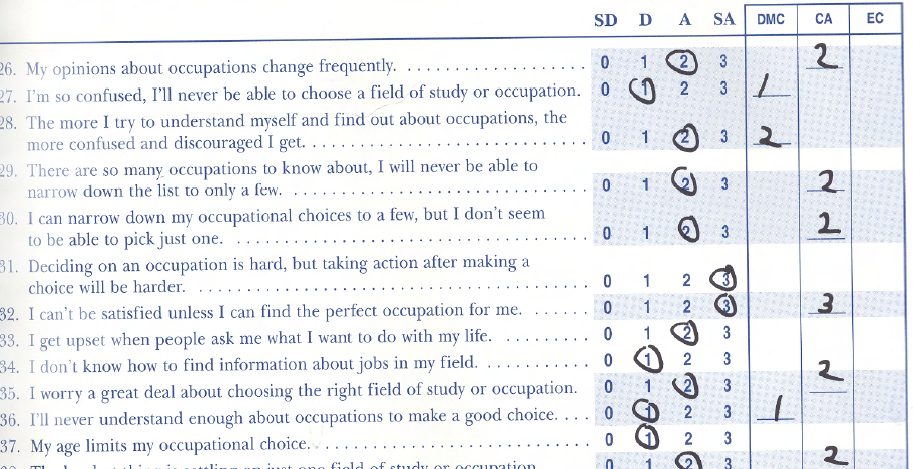 Question 1
In the CTI profile shown, this client’s overall profile suggests:
Low amounts of dysfunctional thinking
An average amount of dysfunctional thinking
 Moderately high amounts of dysfunctional thinking
High levels of dysfunctional thinking
Question 2
In which area should the counselor focus?
All areas
Decision Making Confusion
Commitment Anxiety
External Conflict
Question 3
Which of the following is this client also experiencing?
Anxiety
Depression
Career indecision
None of the above
Question 4
Which of the following item is most likely related to her highest area of concern?

I’m afraid I’m overlooking an occupation.
I get so depressed about making a decision that I can barely get started.
My age limits my occupational choice.
Whenever I become interested in something, important people in my life disagree.
Reason for your answer?
Question 5
Which is the best reframe for
“My age limits my occupational choice”?

It may make a difference to some, but others will see the benefit of my experience.
If I don’t get a job offer, I can always file an age discrimination grievance.
My age does not limit my choices.
Nothing – it’s the truth.
Reason for your answer?
Mental health constructs directly correlated with dysfunctional career thoughts
indecision
neuroticism
anxiety
angry hostility
depression
hopelessness
impulsivity
vulnerability
Sample Items
Finding a good job is just a matter of luck.

I’m embarrassed to let others know I haven’t chosen a career.

I know what job I want, but someone’s always putting obstacles in my way.
[Speaker Notes: So the challenge is….]
Case Study - Carolyn
Carolyn is a second semester Latina freshman at your university. 
For as long as she can remember, she’s wanted to be a doctor, just like her grandmother. 
When asked why, she says she wants to help people. 
She was consistently on the Dean’s list in high school, and she’s received a scholarship for a pre-med scholarship. 
She wants to be known as a medical leader within her community  and serve as a mentor to other Latina high school students to go into medicine. 
However, during her first semester, she struggled to make C’s in her science courses, despite hours of studying and working with a tutor. 
During this current semester, she’s finding herself bored with her science courses, but enjoying her introduction to psychology course. 
She says she’s terrified about failing out, and what everyone will think. 
She’s talked with her parents about the dilemma, and while they say they’ll support anything she wants to do, they are quick to point out that there are lots of psychology majors flipping burgers at McDonalds. 
Her CTI Scores include Total (T=70), Decision Making Confusion (T = 71), Commitment Anxiety (T=51), External Conflict (T=80).
[Speaker Notes: Refer to handout]
Consider…
Where is the main problem located in the CIP pyramid? What proof do you have of this?
Where is the client in the CASVE cycle? What is the evidence for this?
Are dysfunctional thoughts evident? If so, in which area (decision-making confusion, commitment anxiety or external conflict)? What is the evidence for this?
What is the client's level of readiness, and what type of support is needed? What is the evidence for this?
What type of interventions would you recommend, and in what order? Give support for the interventions you suggest.
[Speaker Notes: Introverts –do on your own, we’ll process as a large group
CIP pyramid: 
Self-knowledge needs:
knows her values
may not know her skills or interests
Occupational knowledge
Not clear on this
Decision making
Jumping right to next option
T score high
DCT
Worried about others’ opinions
T score 2 SDs above mean in 2 areas
CASVE Cycle
Analysis – hasn’t expanded options – still needs to identify skills, interests
DCTS: 
Yes – 2 SDs above mean in in 2 areas
DMC, EC
Statements she makes
READINESS:
Moderate
She is capable (med scholarship); decision making confusion
High complexity
INTERVENTIONS:
Cognitive restructuring
Walk through CASVE Cycle]
How can we go from this…?
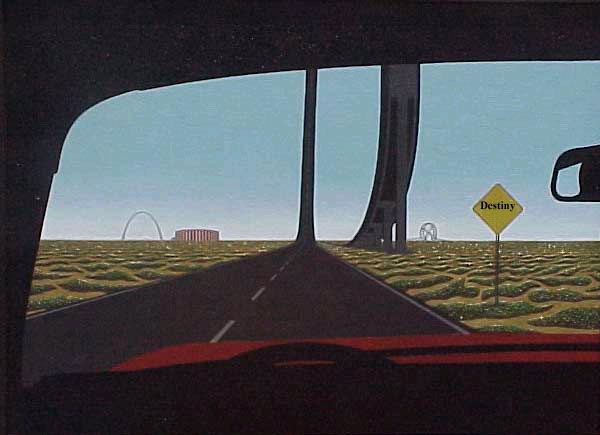 I’ll never be 
able to decide
I’m not smart enough
to go into that field.
I should have made
up my mind about
a career by now.
If I change my mind now,
Everyone will think I 
Wasted my time & money.
I can’t make
good decisions.
My interests
are always
changing
I’m so anxious,
I know I’ll make the wrong choice.
I have to make 
the right decision.
I always regret 
the decisions I
make.
There are too many options
 to choose from; it’s too overwhelming 
to even get started.
…To this???
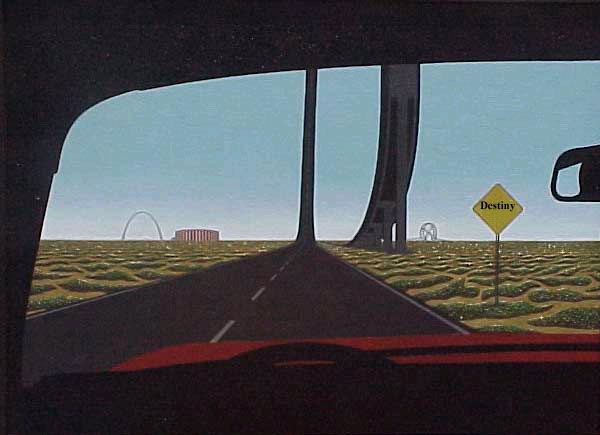 CTI Workbook
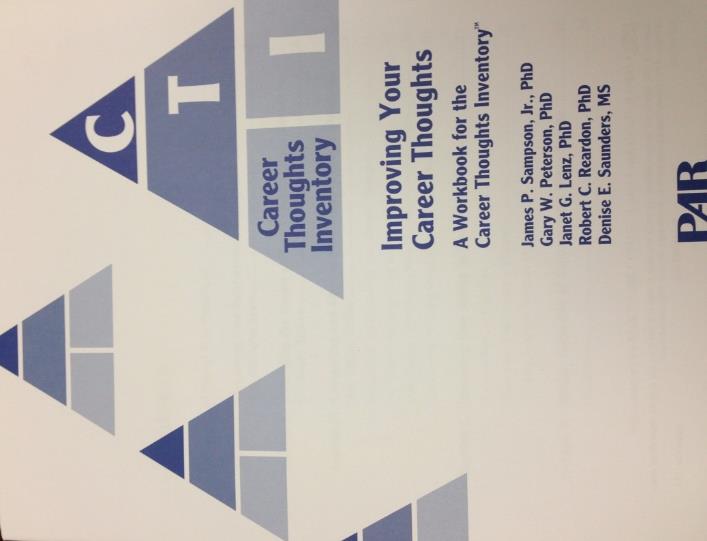 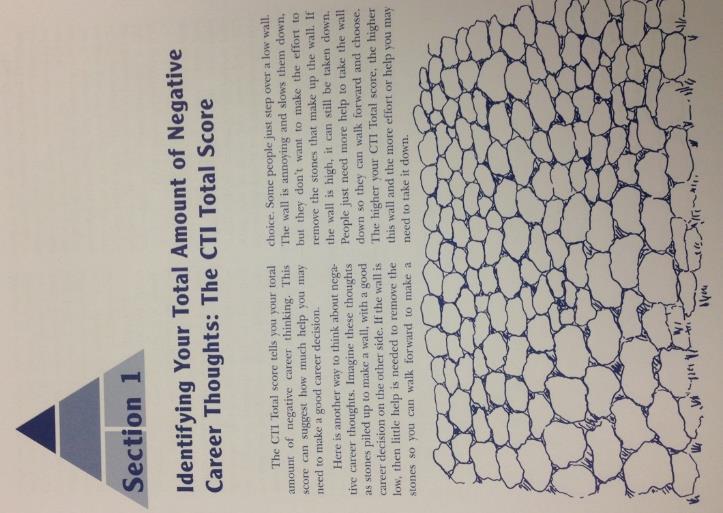 CTI Workbook
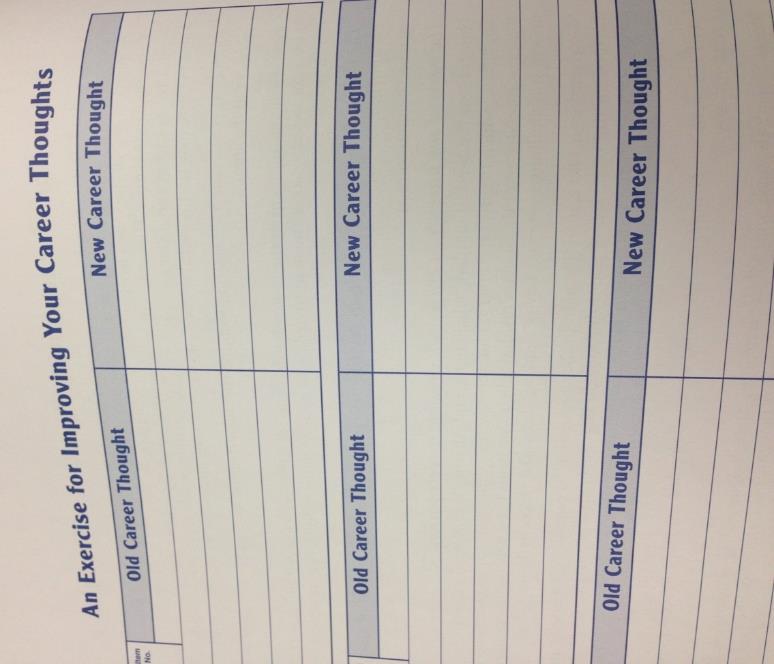 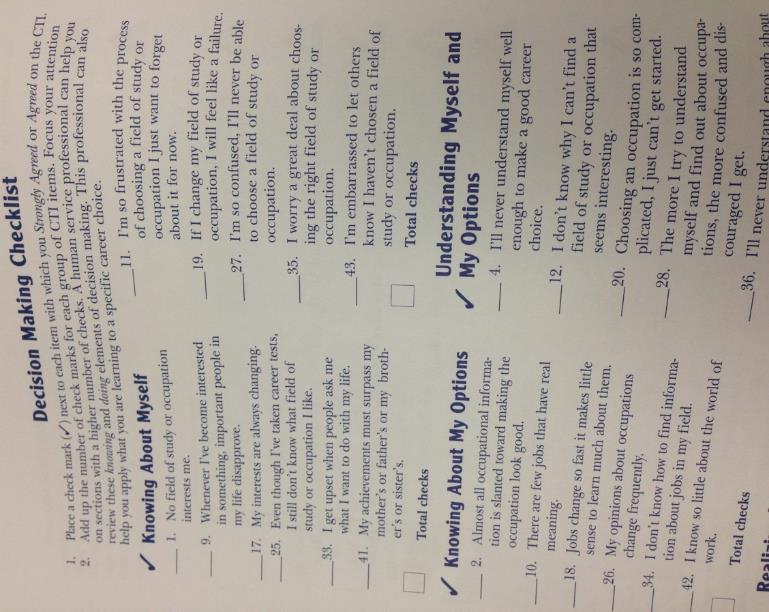 CTI Workbook
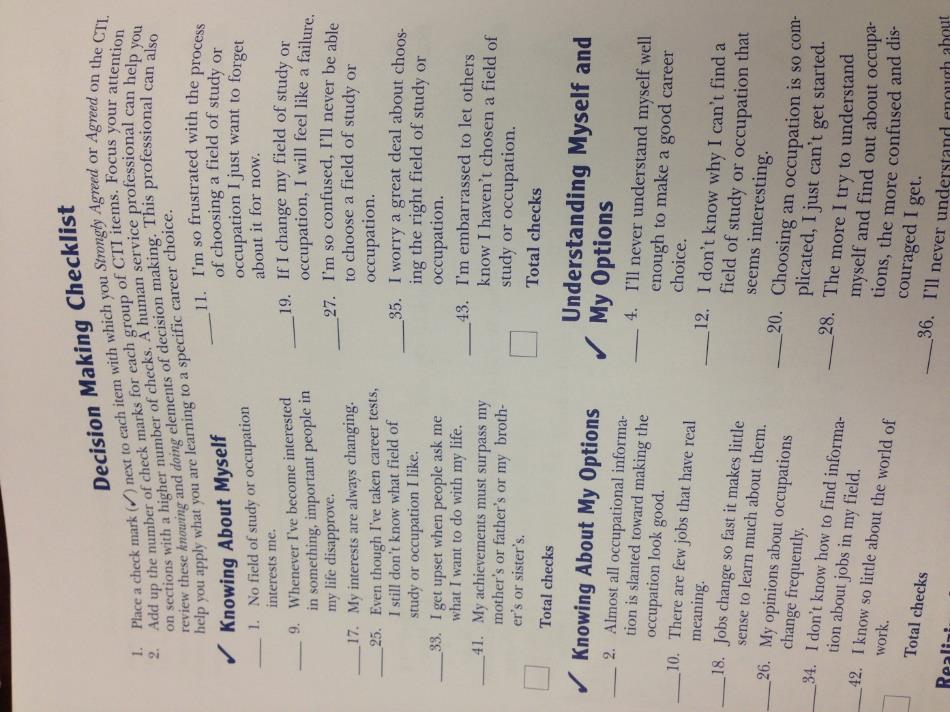 Casting Off Negative Thoughts
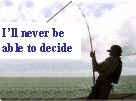 Catch the negative thoughts when they come. 
Ask: 
What’s the proof for this? 
Is there an underlying theme? 
E.g., Fear of failure, perfectionism 
How does this thought make me feel? 
Reframe the thought into something more positive, truthful and productive. 
Repeat process as necessary.
Dysfunctional Thinking Cycle
Dysfunctional
Thought
Emotional
Response
Reinforce-
ment
Cycle of Dysfunctional Thinking
Misguided
Behaviors
Conse-quence
Cognitive Distortions
DIBS Method
Dispute Irrational Beliefs (Ellis)
Identify the irrational belief.
Ask: Can I rationally support it?
Ask: What evidence exists of the falseness of my belief?
Ask: Is there any evidence for the trueness of my belief?
Dispute: 
What are the worst things that could happen if my belief is true?
What are good things that could happen if my belief is true?

10 minutes a day
“So what if…?” versus “What if?”
Identify, Challenge, Alter, Act
[Speaker Notes: Identify:	becoming aware of negative thoughts
Challenge:	what’s the proof for these thoughts, and are they helping or hindering you?
Alter:	if hindering and/or untrue, change the thoughts
Act:	do what you need to do to make good choices]
Reframing
DCT
Theme
Feeling
Reframe
I can’t make good decisions.
Fear of failure; lack of knowledge
Inadequate, stupid, overwhelmed
I can learn how to make better decisions.
Reframing Exercise
[Speaker Notes: On handout]
Summary
CIP offers simple structures to the sometimes chaotic and complex nature of career decision making.

CIP provides a guide for understanding where a client is and for pinpointing relevant interventions.

CIP offers tools to aid career practitioners in their work.

CIP continues to generate research and has an ongoing bibliography.
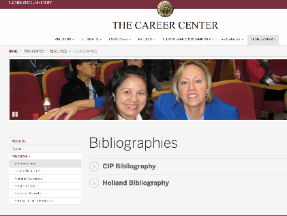 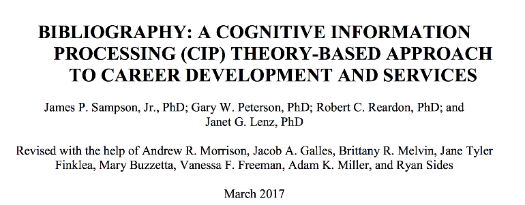 For More Information
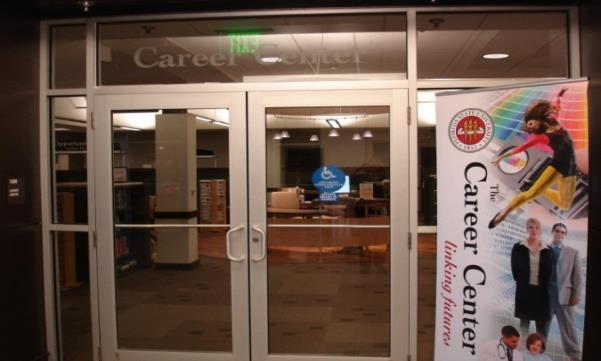 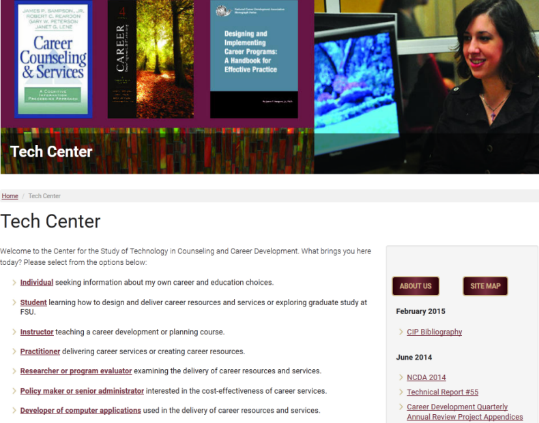 www.career.fsu.edu/techcenter
dosborn@fsu.edu